1 Thessalonians 5:12–13
12 We ask you, brothers, to respect those who labor among you and are over you in the Lord and admonish you, 13 and to esteem them very highly in love because of their work. Be at peace among yourselves.
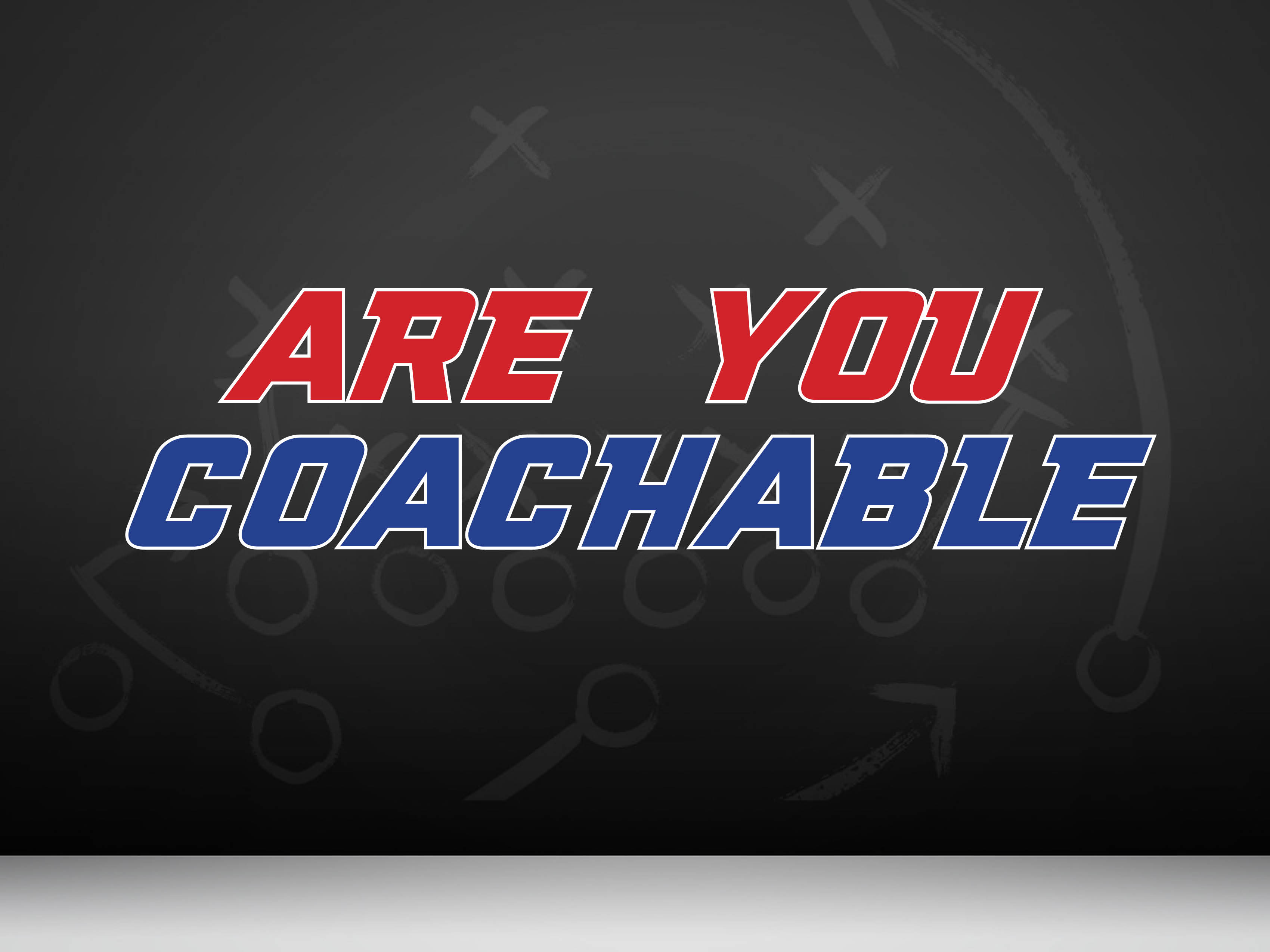 Coachable people are humble.
“Humility is not thinking less of yourself, it is thinking of yourself less.”
James 4:10
Matthew 20:20–28
Philippians 2:3–4
Coachable people have a pure purpose.
Philippians 3:7–11
1 John 2:3–5
Philippians 1:21
Coachable people are willing to surrender control.
Ephesians 6:1–3
Colossians 3:20
Colossians 3:18
Ephesians 6:5
Hebrews 13:17
Titus 3:1
Ephesians 5:21
Coachable people have faith.
Hebrews 11:1
Hebrews 11